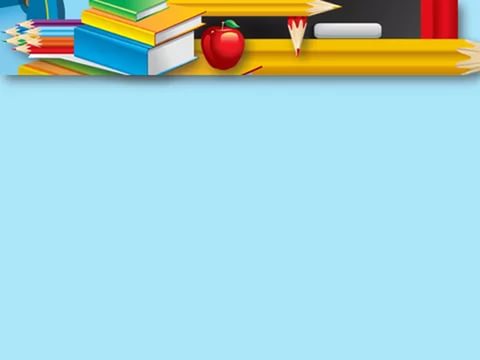 «Как правильно провести мастер-класс»
Автор: 
Грибанова Людмила Петровна, 
старший воспитатель, 1КК
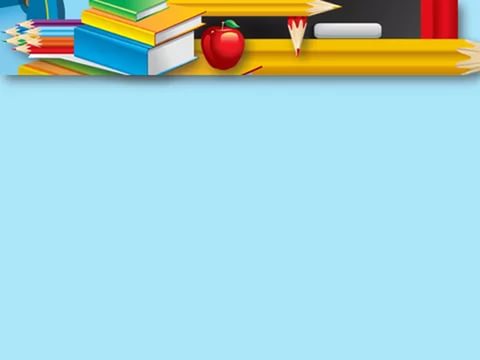 Роль педагога состоит в том, чтобы открывать двери, а не в том, чтобы проталкивать в них учеников. Артур Шнабель, австрийский пианист и педагог
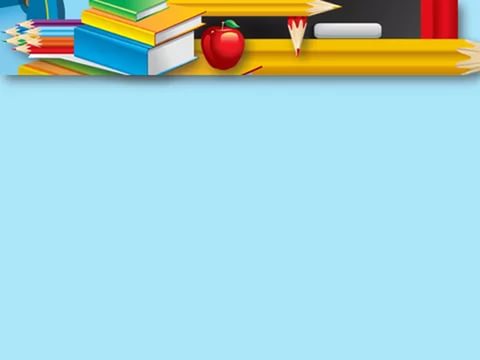 Мастер-класс – это открытая педагогическая система, с помощью которой педагоги передают коллегам новые возможности своей педагогической практики. 

Мастер – класс – это разовая актуальная форма для общения и работы педагогов с целью распространения своего инновационного педагогического опыта среди коллег, среди педагогов других ДОУ, района, города. 

Мастер – класс - это основной метод прямого и комментированного показа приемов своей работы.
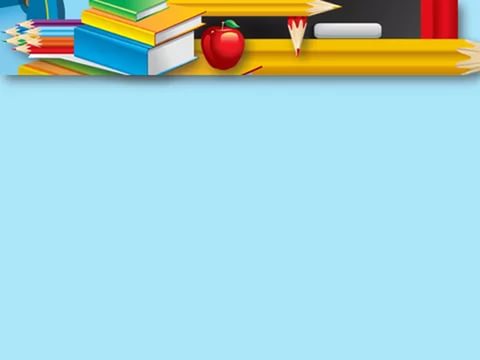 В основе любого мастер- класса стоит личность педагога новатора, которому свойственно новое мышление и собственный взгляд на тему или проблему.
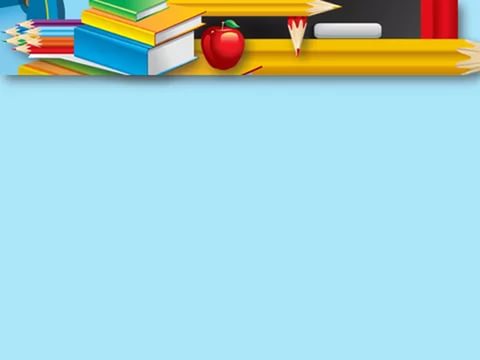 Кто может провести мастер-класс? 


Тот, кто готов передать его другим, а это педагог, который давно работает над какой-либо педагогической проблемой, изучил теорию и практику вопроса. 


Основная задача педагога - сообщить информацию и передать способы деятельности.
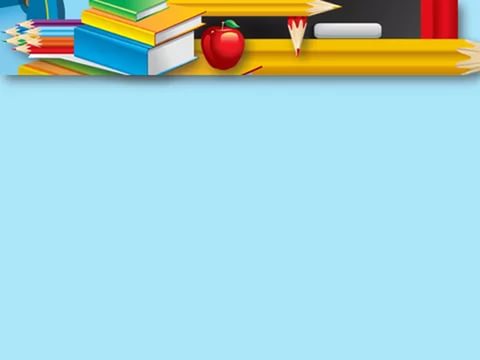 Мастер-класс имеет определенную структуру:
теоретическую часть;
показ или демонстрацию технологии процесса;
практическую часть – создание продукта;
презентацию продукта (афиширование);
выводы (рефлексию).
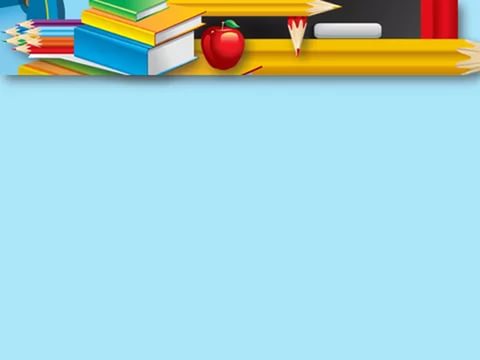 Алгоритм его проведения
Определяет задачи, формулирует проблемную ситуацию;
Представляет участникам мастер-класса технологию изготовления, представления;
Формирует рабочие творческие группы;
Организует самостоятельную практическую работу педагогов с материалами;
Предлагает педагогам представить и обсудить результаты их работы.
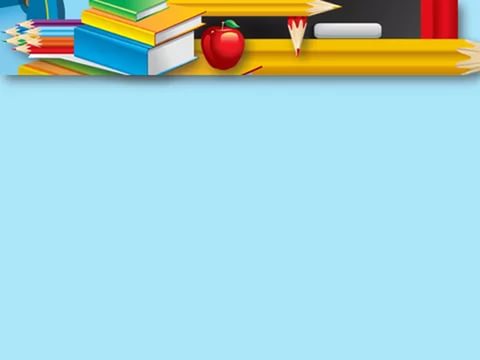 Алгоритм подготовки к мастер-классу
Определите тему мастер-класса
Соберите информацию по теме
Сформулируйте цель мастер-класса
Определите задачи
Выделите проблему или вопрос
Определите форму проведения мастер-класса
Подготовьте необходимое оборудование
Составьте план проведения мастер-класса
Подготовьте примерный текст
Подготовьте заключительную часть мастер-класса
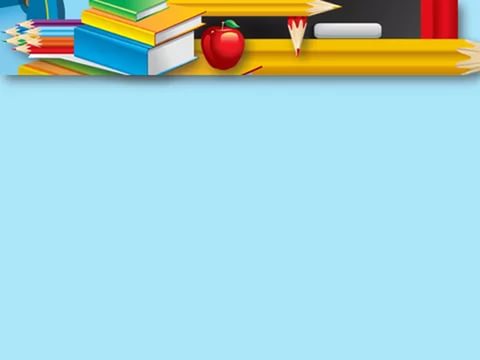 Пример подготовки и проведения мастер-класса «Такие разные куклы»
План проведения итогового мастер-класса
 
Минипрезентации мастерских, распределение участников по секциям (выбор бейджа или пригласительного буклета).
Практическая часть (мастерские) – создание куклы-игрушки.
Игровая часть – творческая игра с элементами импровизации с куклой-игрушкой в заранее созданном игровом пространстве.
Итоговая презентация творческой игры с использованием куклы-игрушки в игровом пространстве для всех участников мастер-класса.
Обсуждение и обмен мнениями.
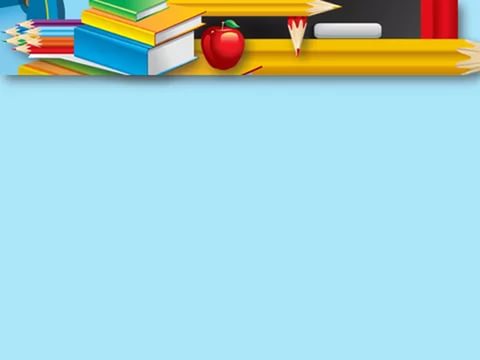 Спасибо за внимание!